Voimajohtoalueen lunastustoimitus
2019-618570
Pyhänselkä-Nuojuankangas 400+110 kV Utajärven ja Vaalan kunnissa
Loppukokous
Toimitusinsinööri Samu Laululehto
Tiedottaminen ja kokouksen laillisuus
Kutsukirjeet lähetetty 19.3.2024
Kuulutus Kalevassa 22.3.2024 ja Maanmittauslaitoksen verkkosivuilla
Huomautukset:
Tiedottaminen
Lunastustoimikunnan esteellisyys
Kokouksen laillisuus
Lunastustoimikuntaan kuuluu:
Toimitusinsinööri Samu Laululehto (puheenjohtaja)
Uskotut miehet Jari Aitta ja Anne Mustonen
SIVU 2
30.4.2024
Lunastusluvan lainvoimaisuus
Loppukokousta ei saa pitää, ennen kuin lunastuslupa on saanut lainvoiman.
Korkeimman hallinto-oikeuden 5.2.2024 lähetetyn sähköpostin mukaan lunastusluvasta ei ole tähän mennessä valitettu
SIVU 3
30.4.2024
Lunastustoimituksen eteneminen
Alkukokous > Haltuunotto > Rakennustyöt > Näyttökokous > Loppukokous
Vaatimusten, vastineiden ja maastohavaintojen perusteella lunastustoimikunta laatii lopullisen lunastuspäätöksen
Loppukokouksessa annetaan lunastuspäätös, jossa muun muassa:
Vahvistetaan lunastettava omaisuus
Päätetään rajankäynneistä
Päätetään yksityistie- ja tilusjärjestelyistä
Määrätään lopulliset korvaukset ja niiden maksamistapa
Lopuksi selostetaan valitusmenettely
SIVU 4
30.4.2024
Asianosaisten kuuleminen
Kirjalliset vaatimukset on pyydetty toimittamaan 31.7.2023 mennessä
39 vaatimusta
Lunastaja on antanut vastineensa 20.11.2023

Vaatimusten läpikäynti?
Vastineiden läpikäynti?
Täydennykset vaatimuksiin?
Edunvalvontakulut esim. matkakulut
SIVU 5
30.4.2024
Päätösneuvottelu
Lunastustoimikunta on alustavasti neuvotellut päätöksistä 15.3.2024
Loppukokouksen kuulemisen jälkeen pidetään vielä lyhyehkö (?) loppuneuvottelu päätöksistä
Päätösneuvottelun jälkeen julistetaan lunastuspäätös

HUOM. Päätösneuvottelun jälkeen vaatimuksia ei enää oteta vastaan!
SIVU 6
30.4.2024
Lunastuspäätös/ yleistä
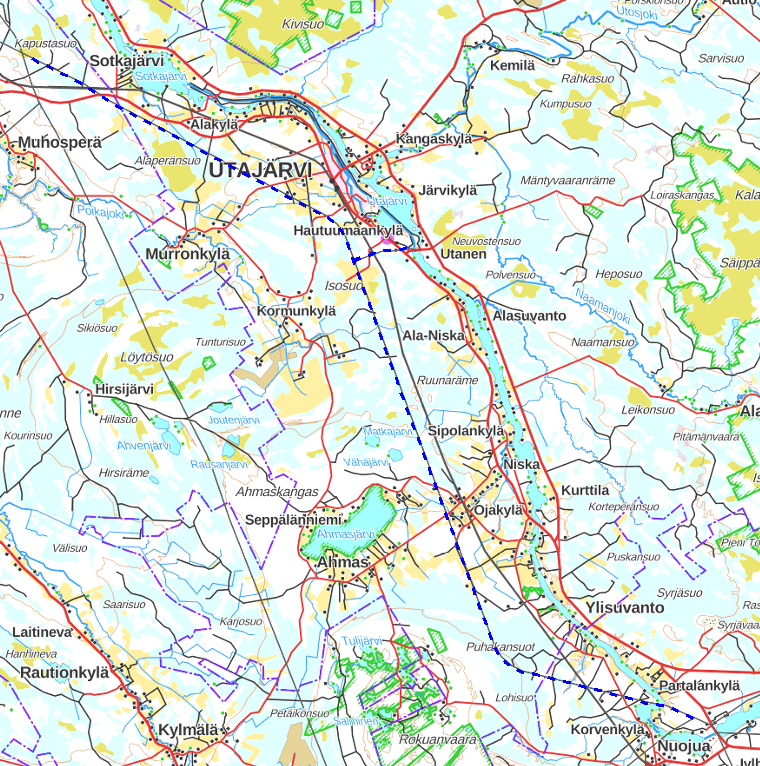 Hankkeessa on rakennettu uusi n. 45 km pitkä Pyhänselkä-Nuojuankangas 400+110 kV voimajohto. Tämä toimitus koskee Utajärveä ja Vaalaa n. 34 km osalta. Hankkeella on vahvistettu kantaverkkoa. Voimajohtohankkeen rakennustyöt ovat valmistuneet syksyllä 2022.
Kohteessa on voimassa neljä yleiskaavaa ja yksi asemakaava
Linjan vieressä samalla johtokäytävällä kulkee Nuojua-Pyhäkoski 220 kV
SIVU 7
30.4.2024
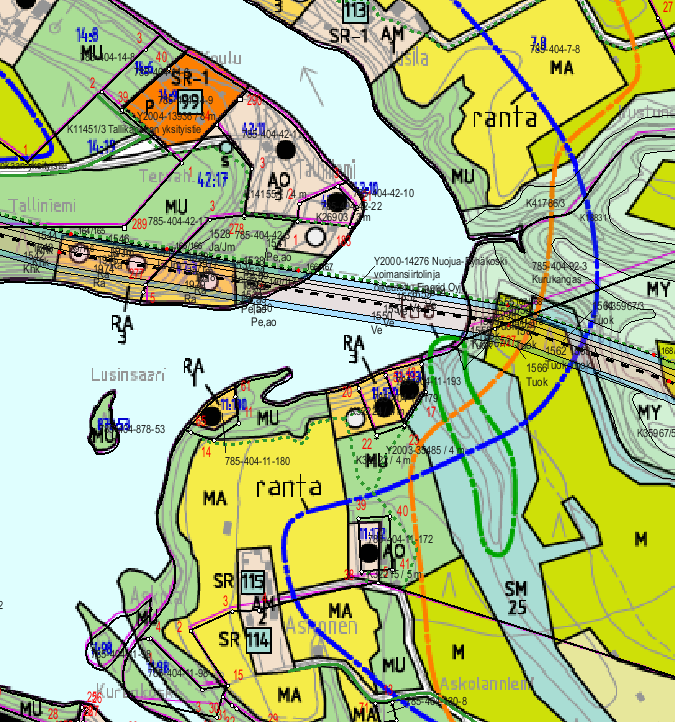 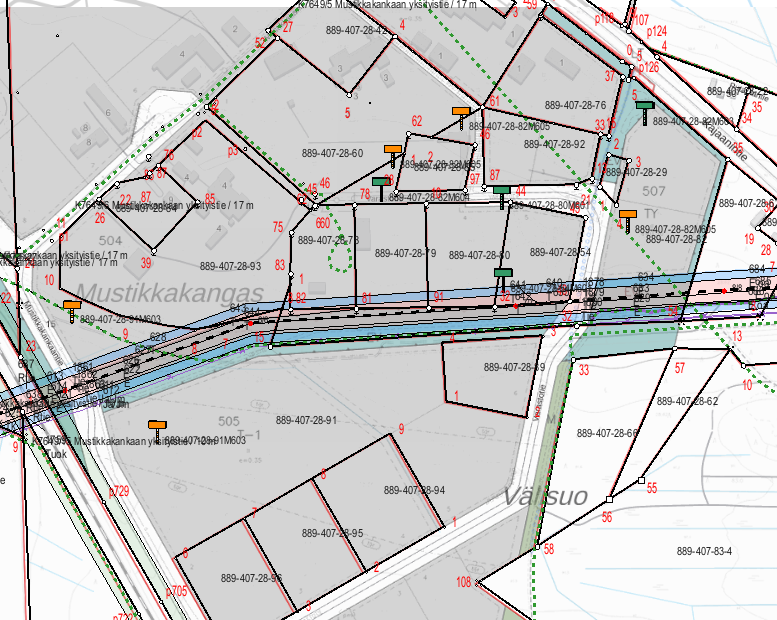 SIVU 8
30.4.2024
Lunastuspäätös / kohteen vahvistaminen
Johtoaukean leveys 42 metriä
Johtoaukean molemmilla puolilla 10 m reunavyöhykkeet, joilla puuston kasvu on rajoitettu
Johto on sijoitettu vanhan johtokäytävän viereen, jolloin johtokäytävä levenee n. 32-35 metriä.
Utasen haarassa johtoalue 10+28+10 m (uutta johtoaluetta n. 23 metriä). Vanha Utasen haara lakkautetaan.
Nuojuankankaan sähköaseman läheisyydessä johtojärjestelyitä
Rakennusrajoitus koskee koko johtoaluetta
Lunastettava alue on tarkemmin osoitettu toimituskartalla
Oikeudet ja rajoitukset vahvistetaan lunastusluvan mukaisesti
Toimituksessa lunastetaan pysyvä käyttöoikeus, joka merkitään kiinteistörekisteriin. Käyttöoikeus merkitään ylikunnallisesti sähköasemalta sähköasemalle useamman toimituksen alueella.
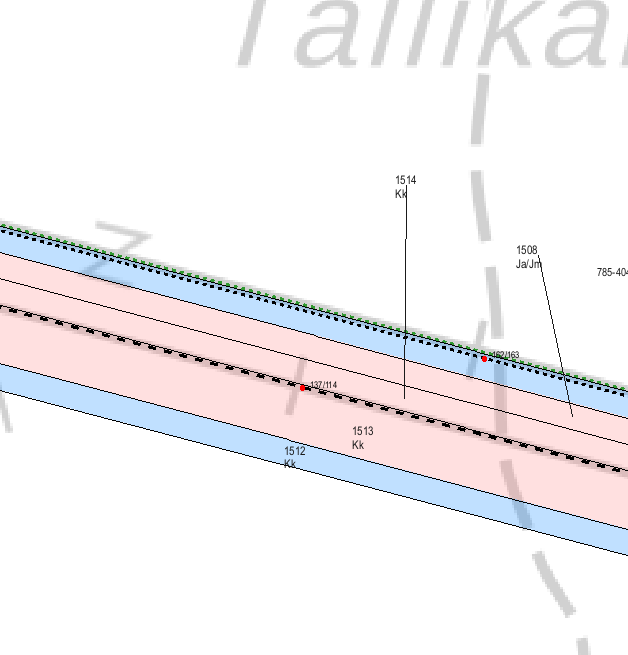 SIVU 9
30.4.2024
Lunastuspäätös / rajankäynnit ja yksityistiet
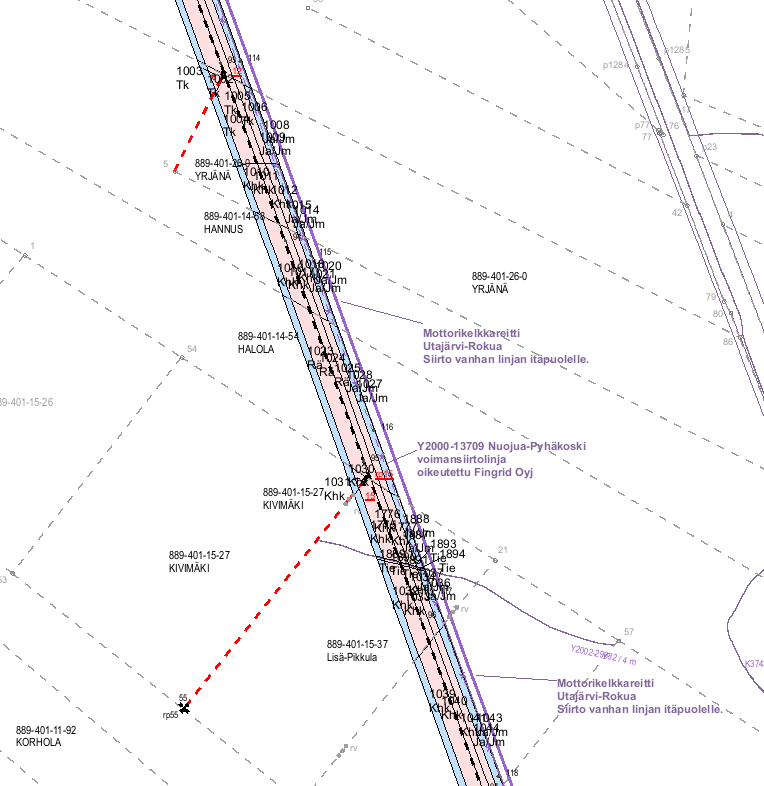 Moottorikelkkailureitin siirto tietyillä osuuksilla Utasen ja Niskan läheisyydessä
Kaksi rajankäyntiä Ahmasjärventien pohjoispuolella
SIVU 10
30.4.2024
Lunastuspäätös / korvausten määräämisen lähtökohta
Lunastuslaki 29 §: Täysi korvaus lunastuksen vuoksi aiheutuvista taloudellisista menetyksistä
Varallisuusaseman muuttumattomuus
Lunastuslaki 33 §: Lunastettavaa omaisuutta rasittava tai palveleva erityinen oikeus on otettava huomioon arvoa määrättäessä
Lunastuslaki 40 §: Asianosaiset voivat sopia korvauksista. Sopimus on alistettava lunastustoimikunnan vahvistettavaksi.
Lunastuslaki 41 §: Korvaukset on pääsääntöisesti tutkittava ja ratkaistava viran puolesta
SIVU 11
30.4.2024
Lunastuspäätös / kohteenkorvauksen lähtökohta
Koska on kyse käyttöoikeuden lunastuksesta, kohde ei välttämättä menetä täyttä arvoaan
Korvaus = entinen käyttömahdollisuus – nykyinen käyttömahdollisuus
Esim. peltoalueilla viljely on edelleen mahdollista pylväsalojen ulkopuolella
Arviointi tehdään toimituksessa vahvistetun haltuunoton ajankohdan hintatasossa (tammikuu 2020)
Lunastustoimikunta on havainnut Mustikkakankaan teollisuusalueella ja sen läheisyydessä yhdyskuntarakentamiseen perustuvaa odotusarvoa. Muut erityisarvot kuten rakennuspaikat, ranta-arvot ja maa-ainekset on arvioitu tapauskohtaisesti.
SIVU 12
30.4.2024
Lunastuspäätös / metsämaan korvaus
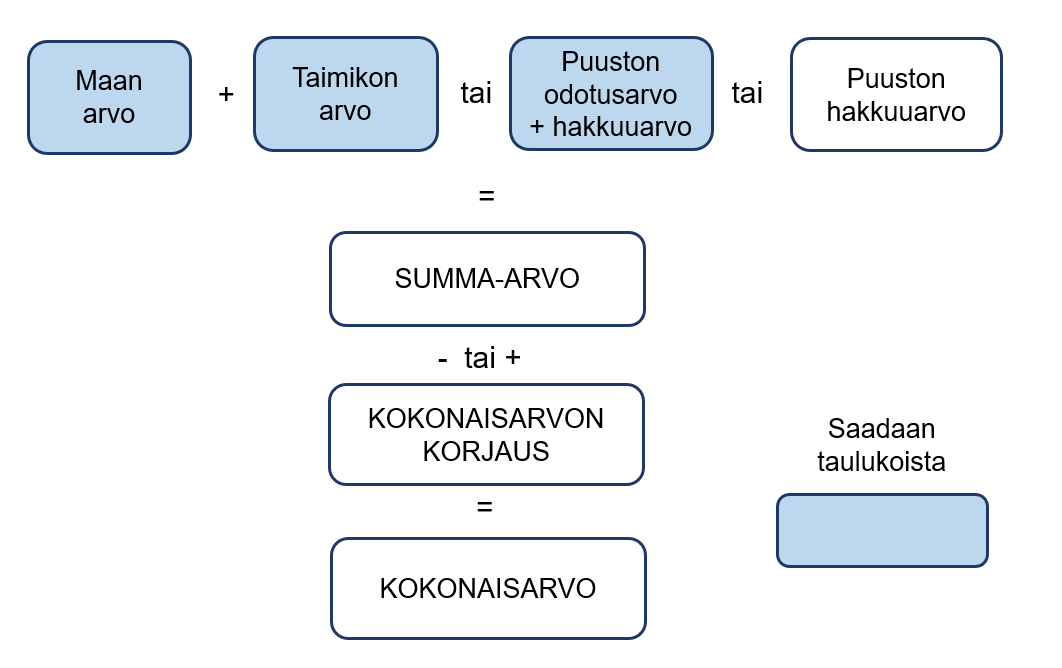 Toimituskäytännön mukaisesti metsämaa arvioidaan summa-arvomenetelmällä
Tässä toimituksessa sovelletaan sekä v. 2013 taulukkoa että v. 2020 taulukkoa
Taulukkoalue 08 Pohjois-Pohjanmaan rannikko (uusi taulukko) tai Pohjois-Pohjanmaa, Väli-Suomi (vanha taulukko)
Reunavyöhyke korvataan samoin periaattein kuin johtoaukea
Kokonaisarvon korjausta ei sovelleta
SIVU 13
30.4.2024
Metsämaa jatkuu
Puusto
Maapohja
Puusto on luovutettu maanomistajalle tai sen myynnistä saatava tulo on tilitetty maanomistajalle. Puustoa ei korvata erikseen.
Sovelletaan vastineen sekä toimituskäytännön mukaisesti taulukkoarvoa korkeampia maapohja-arvoja, joilla huomioidaan hankkeesta aiheutuvia vähäisiä haittoja ja vahinkoja
Lunastustoimikunta määrää maapohjasta:
Lehtomainen kangas tai vastaava turvemaa: 800 €/ha
Tuore kangas: 600 €/ha
Kuivahko kangas: 400 €/ha
Kuiva kangas: 200 €/ha
Kitu- ja joutomaa: 50 €/ha
SIVU 14
30.4.2024
Metsämaa jatkuu
Taimikko ja kasvatusmetsän odotusarvo
Esimerkkejä odotusarvoista
Odotusarvot määrätään Tapion taulukoiden mukaisesti, kuitenkin pyöristäen ylimpään sataan euroon per hehtaari
Taimikon arvo määräytyy kasvupaikan, keskipituuden sekä pääpuulajin perusteella. Nuorista ja vastaistutetuista taimikoista korvataan kuitenkin vähintään 1000 €/ha perustuen taimikon perustamiskustannuksiin.
Kasvatusmetsän odotusarvo määräytyy kasvupaikan, pääpuulajin ja metsän iän perusteella
Huonolaatuisten kasvatusmetsien odotusarvoja alennetaan
40 v. tuoreen kankaan männikkö: 2800 €/ha
6-metrinen kuivahkon kankaan mäntytaimikko: 2000 €/ha
35 v. tuoreen kankaan kuusikko: 3000 €/ha
1-metrinen tuoreen kankaan kuusitaimikko: 1100 €/ha
SIVU 15
30.4.2024
Metsämaan kokonaiskorvaus
Esimerkki: 40-vuotias hyvälaatuinen tuoreen kankaan männikkö
Puusto: korvattu tai luovutettu puuston poiston yhteydessä
Maapohja: 600 €/ha
Odotusarvo: 2800 €/ha
Metsämaan kokonaiskorvaus 3400 €/ha. Tämän lisäksi on saatu puustotili yhteismyynnistä tai puusto on muutoin jäänyt maanomistajan hyödynnettäväksi.
Havainnekuva yksittäisen kuvion kokonaisarvon muodostumisesta
Lähde: Tapio Oy
SIVU 16
30.4.2024
Metsän pirstoutumishaitta
Johtoalue ei estä metsäkoneella kulkemista tai metsänhoitoa, jolloin korvattavaksi voi tulla vain kohtalaisen pienet pirstaleet. Toimituskäytännössä pirstoutumishaitan korvaus on riippunut pirstaleen leveydestä, muodosta ja pinta-alasta. Alle 50 m leveillä kaistaleilla tai alle 0,5 ha suuruisilla pirstaleilla pirstoutumishaitta on säännönmukaisesti korvattu. 
Pirstoutumishaitta perustuu pirstaleen maapohjan arvon ja odotusarvon summaan, jota korjataan alaspäin harkinnanvaraisella korjauskertoimella. Pirstaleella olevaa puustoa ei lasketa summa-arvoon puuston jäädessä edelleen maanomistajalle. Korjauskertoimen suuruus riippuu alueen koosta ja muodosta; mitä pienempi ja vaikeamuotoisempi pirstale on, sitä merkittävämmäksi pirstoutumishaitta on katsottu.
Esimerkki: 0,0935 ha pieni kiilapala on jäänyt voimalinjan ja kiinteistörajan väliin. Kuvion arvo ilman puustoa 530 €/ha. Korjauskertoimeksi harkitaan 1,0, jolloin korvaukseksi määräytyy 49,56 €
SIVU 17
30.4.2024
Energiapuu
Puuston hakkuussa ei ole lähtökohtaisesti kerätty energiapuuta
Energiapuun kysyntä ja hinta ovat nousseet viime aikoina turpeen alasajon ja Ukrainan sodan seurauksena
Haltuunottohetkellä (tammikuu 2020) turpeen väheneminen on ollut tiedossa, mutta turpeen nopea alasajo on realisoitunut vasta 2020-luvun kuluessa. Ukrainan sotaa ja energiapuun tuonnin loppumista Venäjältä ei ole voitu myöskään ennakoida haltuunottohetkellä.
Luken taulukoiden perusteella energiapuun hinta on lähtenyt nousuun vasta 2020 alkaen, merkittävästi vasta vuosina 2022 ja 2023
Lunastustoimikunta katsoo, että mahdolliset energiapuuhun liittyvät taloudelliset menetykset sisältyvät korotettuun maapohjan arvoon sekä taimikon ja kasvatusmetsien odotusarvoihin
Kuitenkin ylitiheiden taimikoiden osalta ei vähennetä harvennuskustannusta ottaen huomioon ko. kohteiden energiapuupotentiaali
SIVU 18
30.4.2024
Hukkaan menneet metsänparannustyöt
Mahdolliset kunnostusojitukset koskevat johtoalueella vain vähäisiä alueita. Lisäksi ne katsotaan palvelevan metsätilaa sekä kuivatusaluetta laajemmin. Kunnostusojitusten osalta ei määrätä korvauksia.
Hukkaan menneet taimikonhoito- ja harvennuskustannukset sisältyvät taimikon arvoon eikä erillistä korvausta näiden osalta makseta.
Hukkaan menneet metsälannoitukset korvataan riippuen lannoituksen ajankohdasta
SIVU 19
30.4.2024
Lunastuspäätös / pellon korvaus
Pellon käyttö estyy ainoastaan pylväsalojen osalta ja kohteenkorvauksena pellolta korvataan ainoastaan pylväsalat. Tässä toimituksessa peltopylväitä on rakennettu 4.
Lisäksi maatalousmaan osalta korvataan kulkuoikeushaitta, estehaitta (pylväs) sekä tiivistymishaitta. Tapauskohtaisesti voidaan myös korvata pellolle aiheutuneita vahinkoja esim. sadonmenetys.
Kauppahintatutkimus Utajärvi:
1/2012-1/2020: 6 kauppaa, keskiarvo 3500 €/ha, mediaani 3400 €/ha, minimi 2000 €/ha, maksimi 4300 €/ha, keskihajonta 900 €/ha
Murrontien varresta on v. 2019 myyty 3,39 ha pelto hintaan 3800 €/ha. (L2019-160104)
Ahmasjärven ja voimalinjan väliltä on v. 2012 myyty 16 ha pelto hintaan 3400 €/ha. (L2012-165465)
Niskan Sipolankylästä on v. 2016 myyty 6,69 ha pelto hintaan 3000 €/ha. (L2016-114212)
Lunastustoimikunta määrää pellon arvoksi 4000 €/ha
SIVU 20
30.4.2024
Lunastuspäätös / peltohaitat
Pellosta korvataan kohteenkorvauksen lisäksi:
Kulkuoikeushaitta
Lunastuslupa oikeuttaa lunastajalle kulkuoikeuden pylväältä pylväälle
2 metrin levyinen kulkuoikeusalue pylväältä pylväälle korvataan pellon käyvän arvon mukaan (4000 €/ha).
Estehaitta
Pellolle sijoittuvasta pylväästä aiheutuu estehaittaa. Pylväs lisää peltotöiden kustannuksia mm. matkan kasvulla ja ajonopeuden hidastumisella. Lisäksi pylvään läheisyydessä on tarpeen tehdä lisätoimia rikkaruohojen ja kasvitautien torjunnassa. Estehaitassa on huomioitu myös pellon tuoton aleneminen pylvään läheisyydessä.
Estehaitta lasketaan Maanmittauslaitoksen Arviointi ja korvaukset –tietovarannon ohjeistuksen mukaisesti perustuen pylvästyyppiin, estealan leveyteen ja syvyyteen pääajosuuntaan nähden sekä viljelykiertoon.
Mikäli pylväs sijoittuu vanhan pylvään lähelle lisäten estehaitan kokonaisvaikutusta tai pylväs on muutoin viljelyteknisesti hankalassa paikassa, korvausta voidaan korottaa tapauskohtaisesti
SIVU 21
30.4.2024
Lunastuspäätös / peltohaitat osa 2
Tiivistymishaitta
Pellon tiivistymishaitalla tarkoitetaan ruokamultakerroksen ja pohjamaan tiivistymisen aiheuttamaa taloudellista menetystä. Tiivistymisestä aiheutuvia haittoja ovat sadon aleneminen, keväällä hitaasta kuivumisesta aiheutuva maan kantavuuden huonontuminen sekä muokkausominaisuuksien heikkeneminen. Tiivistymisestä maksetaan korvausta sekä sadon menettämisestä että pellon saattamisesta viljelykuntoon. 
Käytännössä tiivistymishaitan tutkiminen on haastavaa ja vaikutukset vaihtelevat paljolti pellon laadusta, rakennustöiden ajankohdasta ja rakennustöiden työ- ja kulkualueesta riippuen
Lunastustoimikunta korvaa toimituskäytännön mukaisesti tiivistymishaitasta ilman vaatimusta 500 €/ha 5 metriä leveältä alueelta pylväältä pylväälle sekä 100 €/peltopylväs.
Varsinaiset rakennustöihin liittyvät peltovahingot kuten sadonmenetykset, nurmen uusimiset, pellon tasaukset yms. korvataan erikseen. Tiivistymishaitta korvaa ainoastaan pidemmän aikavälin haittavaikutusta pellolla.
SIVU 22
30.4.2024
Lunastuspäätös / rakentamaton rakennuspaikka
Lunastus kohdistuu joihinkin rakennuspaikkoihin. Maapohjan arvon määrittämiseksi on arvioitava rakentamattoman rakennuspaikan arvo.
Kauppahintatutkimus Utajärvi:
1/2010-1/2020: 15 kauppaa, keskiarvo 7200 €, mediaani 3800 €, minimi 1 €, maksimi 35 000 €, keskihajonta 10 000 €
Haja-asutusalueen rakentamattomista rakennuspaikoista maksetaan yleensä ns. könttähinta, jolloin pinta-ala ei merkittävästi vaikuta kokonaisarvoon
Rakentamattoman rakennuspaikan arvoksi katsotaan n. 5000 – 10 000 €
Käytönrajoitushaitta rakennuspaikalle arvioidaan aina tapauskohtaisesti
SIVU 23
30.4.2024
Lunastuspäätös / rakentamaton rantarakennuspaikka
Lunastus kohdistuu joihinkin rantarakennuspaikkoihin. Maapohjan arvon määrittämiseksi on arvioitava rakentamattoman rantarakennuspaikan arvo.
Kauppahintatutkimus Oulujoenvarsi (Utajärvi ja Vaala):
Koskenlahden kohdalla on v. 2017 myyty n. 20 000 m2 asuinrakennuspaikka hintaan 8000 €.
Koskenlahden pohjoispuolella on v. 2011 myyty n. 12 000 m2 vain arvottomia rakennuksia sisältävä asuinrakennuspaikka hintaan 31 000 €.
Alaniskan ja Niskan välistä on v. 2015 myyty 26 000 m2 asuinrakennuspaikka hintaan 45 000 €.
Utasen eteläpuolelta on v. 2016 myyty 7755 m2 lomarakennuspaikka hintaan 22 500 €.
Utasen eteläpuolelta on v. 2019 myyty 7410 m2 vain arvottomia rakennuksia sisältävä lomarakennuspaikka hintaan 19 000 €.
Utasen eteläpuolelta on v. 2015 myyty 3400 m2 vain arvottomia rakennuksia sisältävä lomarakennuspaikka hintaan 30 000 €. 
Haja-asutusalueen rakentamattomista rakennuspaikoista maksetaan yleensä ns. könttähinta, jolloin pinta-ala ei merkittävästi vaikuta kokonaisarvoon
Rakentamattoman rantarakennuspaikan arvo Oulujoen rannassa n. 20 000 – 30 000 €
Käytönrajoitushaitta rakennuspaikalle arvioidaan aina tapauskohtaisesti
SIVU 24
30.4.2024
Lunastuspäätös / rakennettu rakennuspaikka
Maisemahaitan arviointia varten on tutkittu rakennettujen rakennuspaikkojen hintoja alueella.
1/2017-1/2020 välillä on Utajärvellä tehty 35 kauppaa:
Keskiarvo 55 000 €, mediaani 31 000 €, minimi 1000 €, maksimi 300 000 €, keskihajonta 67 000 €
Rakennetun rakennuspaikan kokonaisarvo perustuu paljolti päärakennuksen laatuun, kuntoon ja ikään. Maapohjan arvo Utajärvellä ja Vaalassa (kuivalla maalla) on vähäinen.
SIVU 25
30.4.2024
Lunastuspäätös / rakennettu rantarakennuspaikka
Maisemahaitan arviointia varten on tutkittu rakennettujen rantarakennuspaikkojen hintoja alueella.
1/2013-8/2019 välillä on Oulujoen varressa (Utajärvi ja Vaala) tehty 20 kauppaa:
Keskiarvo 64 000 €, mediaani 50 000 €, minimi 4500 €, maksimi 176 000 €, keskihajonta 52 000 €
Rakennetun rakennuspaikan kokonaisarvo perustuu paljolti päärakennuksen laatuun, kuntoon ja ikään. Maapohjan arvo myös jokseenkin vaikuttaa rantarakennuspaikan arvoon.
SIVU 26
30.4.2024
Lunastuspäätös / maisemahaitta
Maisemahaitan arviointi perustuu kiinteistön arvon alentumiseen
Korvattavana ei voi olla subjektiivinen mielipaha, ainoastaan objektiivisesti arvioitavissa oleva taloudellinen menetys
Korvaus määritetään vertailemalla nykytilannetta ja ennen lunastusta olevaa tilannetta
Immissiohaitat ml. maisemanmuutos tarkastellaan kokonaisuutena
Voimalinjojen sähkö- ja magneettikentistä ei tutkimusten mukaan ole terveydellistä haittaa
Psyykkinen immissio voidaan huomioida kiinteistön arvoa alentavana tekijänä
Voimansiirtolinjan maisemahaittaa ja muuta immissiota ohjaa KKO 1999:61:
Maisemanmuutoksessa on kiinnitettävä huomiota erityisesti pylväiden ja johtimien etäisyyteen, pylväiden kokoon, sijaintiin ja näkyvyyteen pihalle ja rakennuksiin sekä suojakasvillisuuden asema ja kiinteistön kokonaisarvo
Maisemahaitasta on tehty kattava julkaisu nro 99: Maisemahaitoista ja niiden käsittelystä maanmittaustoimituksissa sekä muita tutkimuksia
Korvauskäytännön perusteella vain lähimaiseman muutokset voivat olla korvattavia, lähimaisema ylettyy n. 200 metrin päähän
Kaukomaisema katsotaan ylettyvän suojatun etupiirin ulkopuolelle eikä tämän osalta määrätä korvauksia
SIVU 27
30.4.2024
Lunastuspäätös / maisemahaitta jatkuu
Maiseman arviointi on aina tapauskohtaista ja kokonaisvaltaista, eikä etäisyys yksiselitteisesti kerro maisemavaikutusta
Maisemahaitan ja muiden immissiovaikutusten arviointi tehdään viime kädessä lunastustoimikunnan kokonaisvaltaisella havainnoinnilla, harkinnalla ja ammattitaidolla perustuen edellä selostettuihin oikeustapauksiin ja tutkimuksiin
Maisemahaittaa varten rakennuspaikan kokonaisarvon määrittäminen on tarpeen ainoastaan likimääräisesti
Kokonaisarvossa sovelletaan 50 000 € vaihteluväliä (50 000 – 100 000 – 150 000)
Maisemahaittakorvaus suhteutetaan rakennuspaikan kokonaisarvoon, kuitenkin varsinainen korvauspäätös määrätään absoluuttisena arvona. 
Korvauksessa sovelletaan 500 € vaihteluväliä (500 – 1000 – 1500)
SIVU 28
30.4.2024
Lunastuspäätös / muut kohteenkorvaukset
Rakennusmaan korvaukset on käsitelty tapauskohtaisesti
Ennestään rasitetut alueet kuten yksityistiet sekä valtaojat lunastetaan korvauksetta
Rasittamattomat tiet korvataan viereisen maankäytön mukaisesti
Vesialueiden käyttö ei muutu lunastuksen seurauksena ja vesialueet lunastetaan korvauksetta
Entisen johtoalueen osalta määrätään korvauksia vain, jos rajoitukset lisääntyvät (ent. reunavyöhyke johtoaukeaksi tai rakennuskieltoalue laajenee)
Metsämaan osalta entisestä reunavyöhykkeestä aikaisemmin määrättyjä korvauksia ei tutkita ja ko. alueista määrätään korvaus kuten rasittamattomista alueista
SIVU 29
30.4.2024
Lunastuspäätös / edunvalvontakulut
Lunastajan vastineen mukaisesti kaikille kokouksiin ja maastokatselmuksiin osallistuneille korvataan ilman vaatimusta 50 €/tilaisuus/tilakokonaisuus. 
Tästä poikkeavat suuremmat edunvalvontakuluvaatimukset on käsitelty tapauskohtaisesti
SIVU 30
30.4.2024
Lunastuspäätös / kiinteistökohtaiset päätökset
Kiinteistökohtaiset korvauspäätökset ilmenevät ns. korvausluettelosta (Lunastettava omaisuus ja korvaukset –asiakirja)
Kiinteistökohtaisiin korvauspäätöksiin voi asianosainen tutustua kokouksen päätteeksi toimitusinsinöörin luona
Lunastuskorvaukset määrätään lähtökohtaisesti maanomistajalle, ellei vuokralainen ole esittänyt asiassa vaatimusta. Vuokralainen ja maanomistaja voivat keskenään sovitella mahdollisesta vuokranalennuksesta, mikäli peltoala on vähentynyt tai vuokralaiseen on kohdistunut haittaa tai vahinkoa lunastuksesta, jota ei ole hänelle erikseen korvattu.
Lunastajan tekemät sopimukset lunastuskorvausten päälle maksettavista erityiskorvauksista ovat toimituksen ulkopuolisia korvaussopimuksia eikä niiden osalta anneta toimituksessa määräyksiä. Näihin liittyvät riidat voidaan ratkoa asianomaisessa alioikeudessa.
SIVU 31
30.4.2024
Lunastuspäätös / indeksikorotus ja korko
Indeksikorotus määrätään toimituksen haltuunottoajankohdan (tammikuu 2020) mukaan. Hintataso on kohonnut 19 %, jolloin indeksikerroin on 1,19
Kuuden prosentin vuotuinen korko määrätään toimituksen alkukokouksesta eli 21.1.2020 alkaen
SIVU 32
30.4.2024
Korvausten maksaminen
Korvaukset maksetaan lähtökohtaisesti sille, joka kiinteistön omistaa lunastuspäätöksen ajankohtana
Entiselle omistajalle korvaukset maksetaan vain sopimuksen tai muun selvityksen perusteella
Toimituksessa ei määrätä korvauksia talletettavaksi. Korvaukset voidaan tallettaa maksutalletuslain 1 §:n tapauksissa (esim. korvauksensaajaa ei tavoiteta) tai riidanalaisten korvausten osalta
Korvaukset on maksettava 26.7.2024 mennessä
Jos korvauksia ei makseta määräajassa, lunastus raukeaa
SIVU 33
30.4.2024
Toimituskustannukset
Toimituskustannukset määrätään lunastajan maksettavaksi
SIVU 34
30.4.2024
Asiakirjat ja rekisteröinti
Asiakirjat lähetetään viimeistään päättymisajankohtana (26.4.2024)
Toimitus rekisteröidään, kun toimitus on lainvoimainen ja korvaukset on asianmukaisesti suoritettu. Rekisteröinnistä ilmoitetaan vain hakijalle.
Rekisteröinnin jälkeen voimalinjan käyttöoikeus näkyy mm. kiinteistörekisteriotteella ja Maanmittauslaitoksen sähköisessä asiointipalvelussa
SIVU 35
30.4.2024
Muutoksenhaku
Toimituksessa tehdyistä päätöksistä voi valittaa paikalliseen maaoikeuteen (Oulun käräjäoikeus) 27.5.2024 klo 16.15 mennessä. Valitusosoitus liitetään loppukokouksen pöytäkirjan loppuun.
SIVU 36
30.4.2024
Korvausten verotus
Lunastuskorvaukset verotetaan pääsääntöisesti luovutusvoittona ja niihin sovelletaan 80 % hankintameno-olettamaa
Veroprosentti määräytyy pääomatulojen veroprosentin mukaan eli joko 30 % (6 % hankintameno-olettaman jälkeen) tai 34 % (6,8 %) riippuen vuosittaisesta pääomatulosta
Edunvalvontakulut ovat pääosin verovapaita, pois lukien ansionmenetys ja muut veronalaiset tulot
Korvauksensaajan tulee oma-aloitteisesti tehdä veroilmoitus
Lisätietoja korvausten verotuksesta saat Verohallinnosta
Erityisesti maatalousharjoittajien kannattaa tarkistaa verotusasiat verottajalta, koska osa korvausosista voidaan verottaa maatalouden tulona
SIVU 37
30.4.2024
Muistakaa toimittaa tilitietolomakkeet!
Toimitus on lopetettu, kiitos läsnäolijoille ja hyvää kevättä